Avance en Proceso de Contratación de Consultoría para Elaboración del Plan de Posicionamiento Estratégico y Mapeo de Actores para el Fortalecimiento del MCP - ES
Presenta: 
Lcda. Marta Alicia de Magaña
Jueves 17 de noviembre de 2022
Avance en Proceso de Contratación de Consultoría para Elaboración del Plan de Posicionamiento Estratégico y Mapeo de Actores para el Fortalecimiento del MCP - ES
Elaboración de los Términos de Referencia  para consultoría bajo directrices del Fondo Mundial. El 21 de septiembre.
Anexo 4.a Proceso de selección\1. Elaboración de los Términos de Referencia  para consultoría bajo directrices del Fondo Mundial





2. Solicitud de ofertas a consultores utilizando lista corta con fecha  de 22 de septiembre de 2022. Para recibir propuestas el 21 de octubre 
Anexo 4.a Proceso de selección\2. Solicitud de ofertas a consultores utilizando lista corta con fecha  de 22 de septiembre de 2022
Avance en Proceso de Contratación de Consultoría para Elaboración del Plan de Posicionamiento Estratégico y Mapeo de Actores para el Fortalecimiento del MCP - ES
3. Análisis de ofertas recibidas. 27 de octubre 
Anexo 4.a Proceso de selección\3. Análisis de ofertas recibidas




4. Envío al Fondo Mundial de cuadro comparativo y oferta recibida. 27 de octubre 
Anexo 4.a Proceso de selección\4 y 5 Envio y respuesta de FM
Avance en Proceso de Contratación de Consultoría para Elaboración del Plan de Posicionamiento Estratégico y Mapeo de Actores para el Fortalecimiento del MCP - ES
5. Aval del Fondo Mundial al proceso de selección de consultor. 31 de octubre 
Anexo 4.a Proceso de selección\4 y 5 Envio y respuesta de FM


6. Solicitud a la SISCA de proceso de elaboración de orden de compra. 31 de octubre
Anexo 4.a Proceso de selección\6. Solicitud a la SISCA de proceso de elaboración de orden de compra


7. Emisión de orden de compra por parte de la SISCA. Pendiente
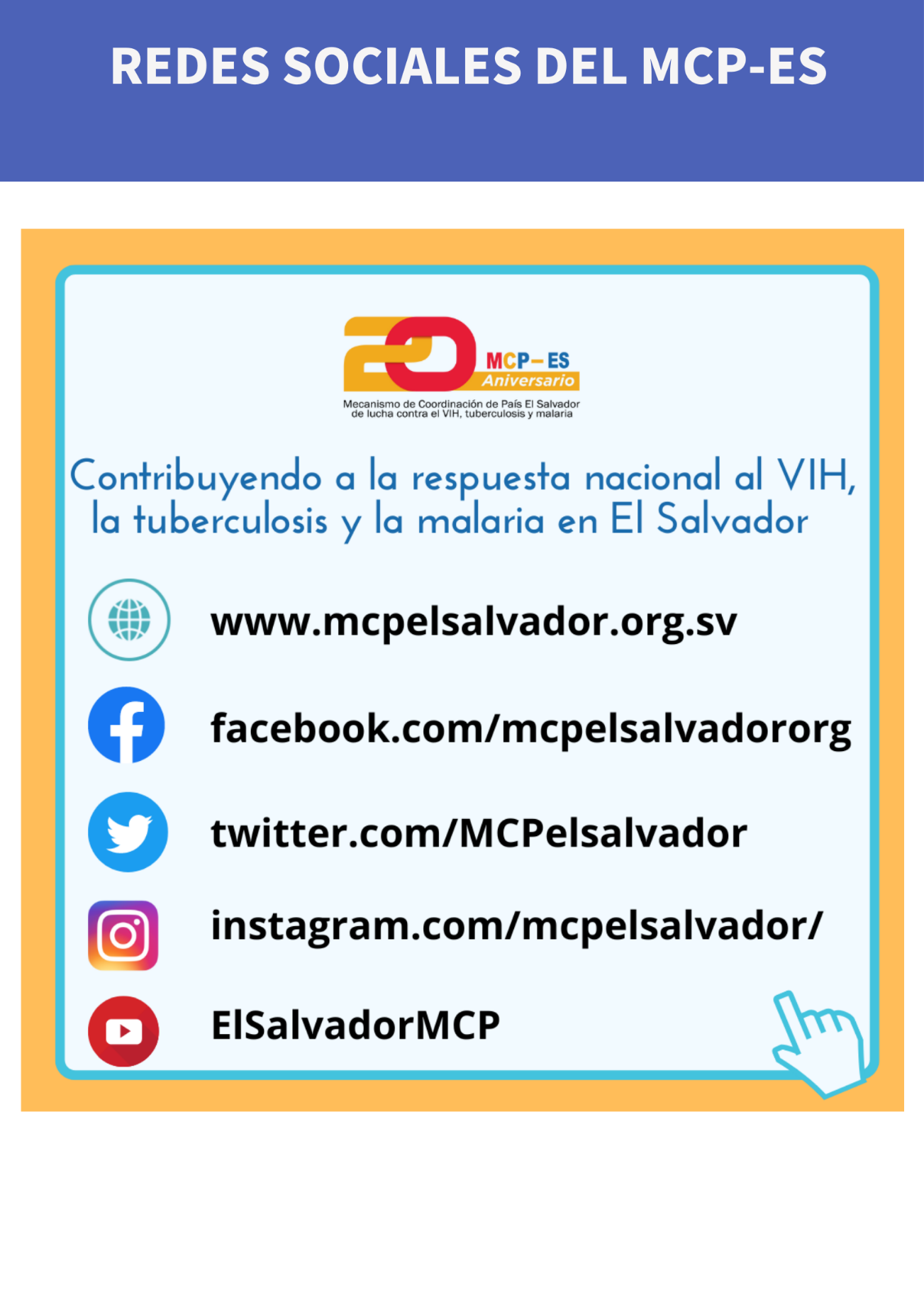 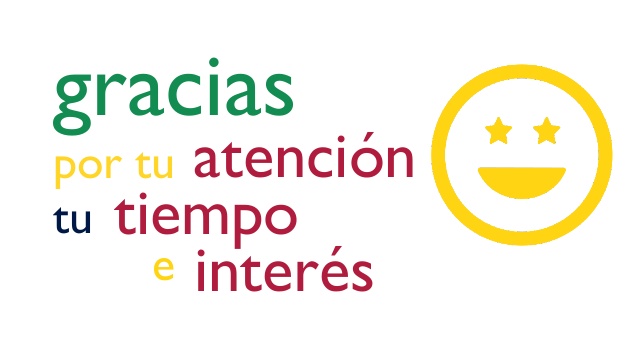